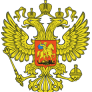 ФЕДЕРАЛЬНАЯ ПРОГРАММА
ЕГЭ – СТАРТ В БУДУЩЕЕ
ОНЛАЙН-ШКОЛА
УЧИСЬ. РАЗВИВАЙСЯ. ДЕЙСТВУЙ!
Программа предусматривает комплексное взаимодействие со школами, включающее:
— управление и непрерывный мониторинг реализации программы с использованием единой информационной платформы на уровне региональных и муниципальных органов управления образованием, на уровне руководителя образовательной организации;
— повышение компетентности учителей основной и старшей школы путем реализации программ дополнительного профессионального образования, разработанных экспертами — разработчиками КИМ ЕГЭ 2023;
— повышение качества образовательного процесса за счет использования сертифицированных учебных материалов с учетом особенностей содержания КИМ ЕГЭ 2023;
— регулярную диагностику текущего уровня готовности обучающихся к выполнению государственной итоговой аттестации в форме единого государственного экзамена в 2023 году с использованием сертифицированных Федеральным институтом педагогических измерений (ФИПИ) контрольных измерительных материалов;
— повышение образовательных результатов учащихся за счет реализации программ дополнительного образования детей по выбранным предметам ЕГЭ 2023 с использованием учебных материалов, разработанных при участии экспертов.
ФЕДЕРАЛЬНАЯ ПРОГРАММА «ЕГЭ — СТАРТ В БУДУЮЩЕЕ»
ЭФФЕКТИВНОСТЬ ПРОЕКТА
ОСНОВНОЕ И CРЕДНЕЕ  ОБЩЕЕ ОБРАЗОВАНИЕ
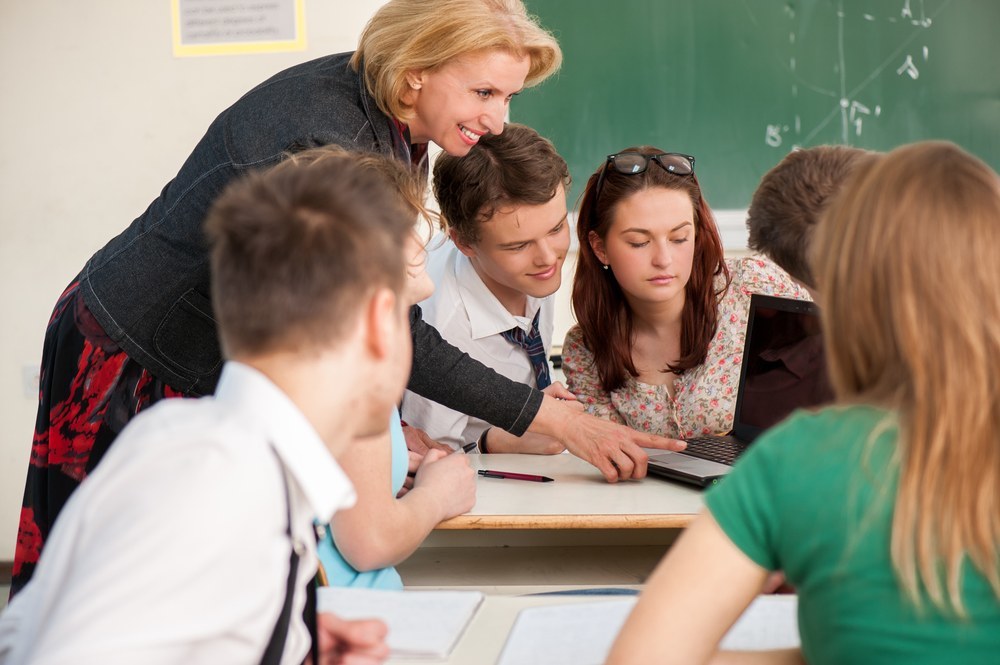 ПРОГРАММЫ ПОВЫШЕНИЯ КВАЛИФИКАЦИИ ПРЕПОДАВАТЕЛЕЙ ПО НАПРАВЛЕНИЮ
МЕТОДЫ ПОВЫШЕНИЯ РЕЗУЛЬТАТИВНОСТИ ОБУЧАЮЩИХСЯ НА ГОСУДАРСТВЕННОЙ ИТОГОВОЙ АТТЕСТАЦИИ
ПОЧЕМУ НУЖНО УЧИТЬСЯ С НАМИ?
ДЛЯ ПРЕПОДАВАТЕЛЕЙ
I
Авторы курсов — разработчики экзаменационных КИМ ГИА 2023
В основе обучения — теоретические и практические материалы, созданные под руководством разработчиков КИМ ГИА 2023
I
II
III
IV
V
Контроль динамики качества освоения курса
Возможность учиться в удобное Вам время
IV
Возможность стать сертифицированным преподавателем
V
СОСТАВ МОДУЛЕЙ ПРОГРАММ ПОВЫШЕНИЯ КВАЛИФИКАЦИИ ПЕДАГОГОВ
ФОРМИРУЮЩЕЕ ОЦЕНИВАНИЕ
Разноуровневые измерительные материалы
Банк контрольных вопросов, стандартизированных и творческих заданий
01
ЦЕЛЕПОЛАГАНИЕ
Теоретические материалы
Основные дидактические понятия, знания и умения
СОСТАВ МОДУЛЕЙ
06
05
УЧЕБНО-МЕТОДИЧЕСКИЕ ЗАНЯТИЯ
Вебинары и видеолекции
 Групповое обсуждение в ZOOM
 Практические занятия
КОНСУЛЬТАЦИЯ ЭКСПЕРТА
ЗАЧЕТНАЯ РАБОТА
Онлайн-встречи с экспертом
Обсуждение с экспертами проблемных вопросов подготовки старшеклассников к ГИА
Тест и творческая работа
Онлайн-зачет с экспертной проверкой и предоставлением обратной связи
02
04
ДОПОЛНИТЕЛЬНЫЕ РЕСУРСЫ
Видеоматериалы, текстовые материалы
Разноуровневые дидактические материалы для использованияна занятиях с учащимися
03
ПОВЫШЕНИЕ КВАЛИФИКАЦИИ ПЕДАГОГОВ. ПЕРЕЧЕНЬ КУРСОВ
ЕГЭ 2023. Русский язык. От целеполагания до ГИА: методы повышения результатов освоения школьного курса
ЕГЭ 2023. Математика. Методы повышения результативности обучающихся на ГИА
ЕГЭ 2023. Физика. Методы повышения результативности обучающихся на ГИА
II
ЕГЭ 2023. История. Методы повышения результативности обучающихся на ГИА
ЕГЭ 2023. Обществознание. Методы повышения результативности обучающихся на ГИА
III
ЕГЭ 2023. Биология. Методы повышения результативности обучающихся на ГИА
IV
ЕГЭ 2023. Химия. Методы повышения результативности обучающихся на ГИА
V
ЕГЭ 2023. Информатика. Методы повышения результативности обучающихся на ГИА
ЕГЭ 2023. Английский язык. Методы повышения результативности обучающихся на ГИА
КОМАНДА ОБРАЗОВАТЕЛЬНЫХ КУРСОВ И ПРОГРАММ ПК
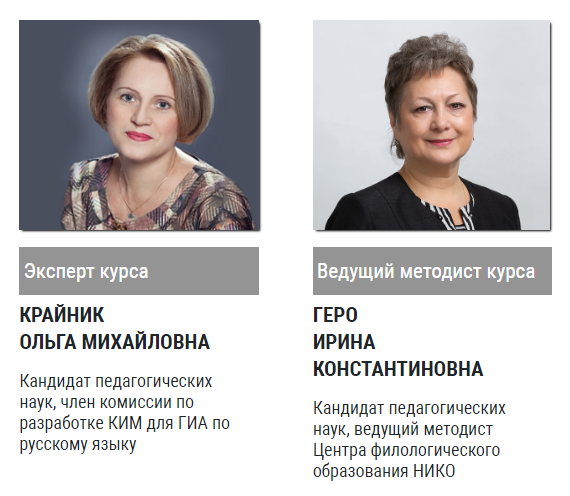 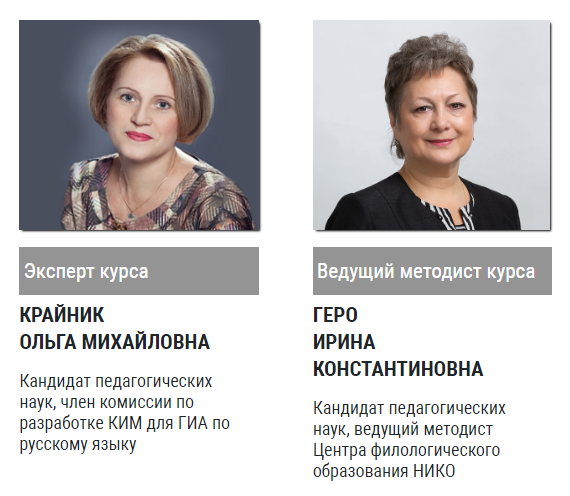 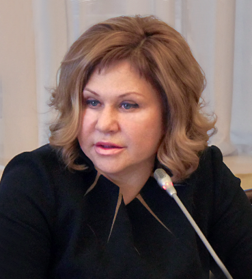 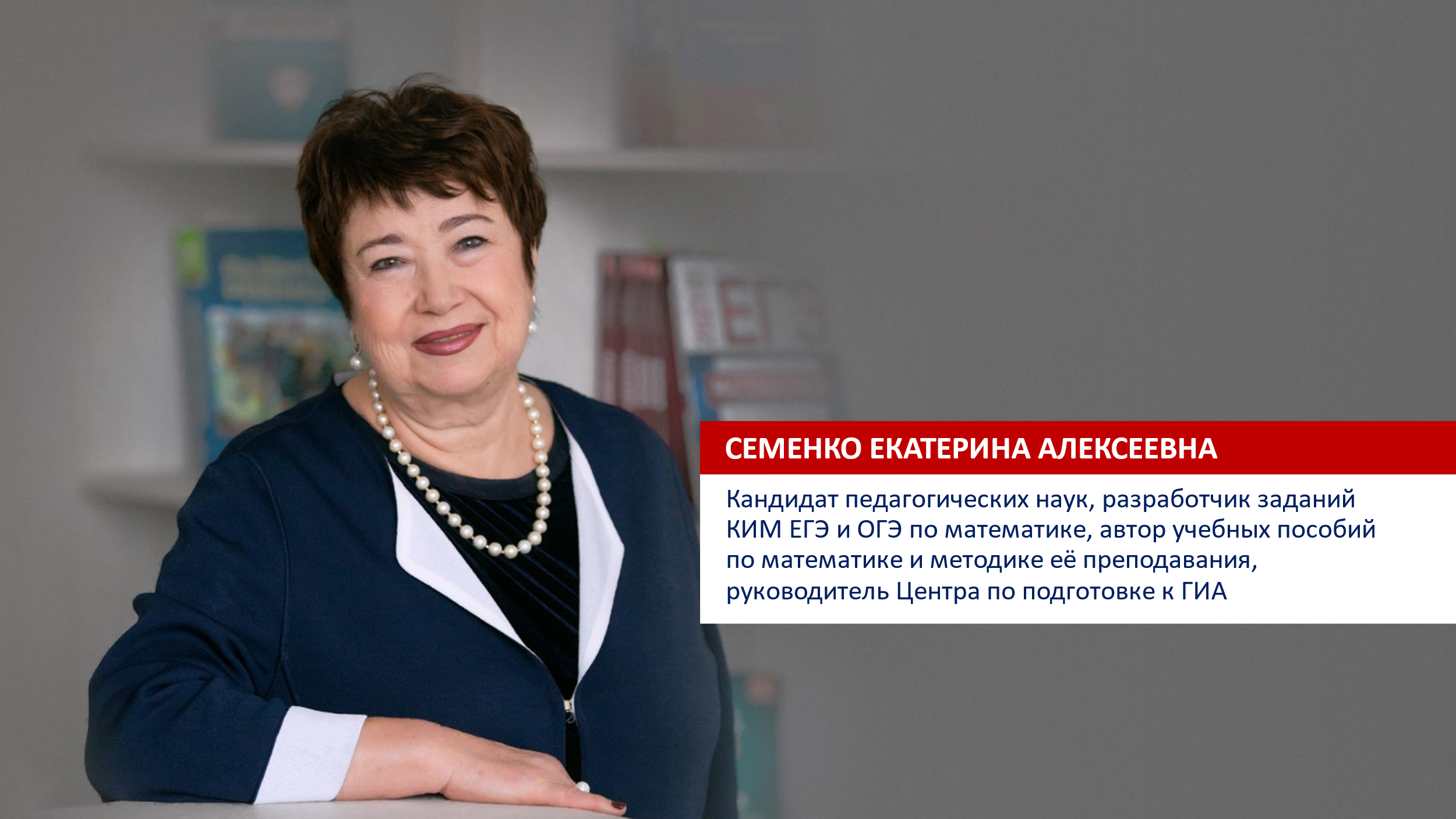 ЦЫБУЛЬКО
ИРИНА
ПЕТРОВНА

Кандидат педагогических наук, разработчик заданий КИМ ОГЭ и ЕГЭ по русскому языку
ГЕРО 
ИРИНА
КОНСТАНТИНОВНА

Кандидат педагогических наук, ведущий методистЦентра филологического образования НИКО
СЕМЕНКО 
ЕКАТЕРИНА
АЛЕКСЕЕВНА

Кандидат педагогических наук, разработчик заданий КИМ ОГЭ и ЕГЭ по математике
КРАЙНИК
ОЛЬГА
МИХАЙЛОВНА

Кандидат педагогических наук, член комиссиипо разработке КИМ для ГИА по русскому языку
КОМАНДА ОБРАЗОВАТЕЛЬНЫХ КУРСОВ И ПРОГРАММ ПК
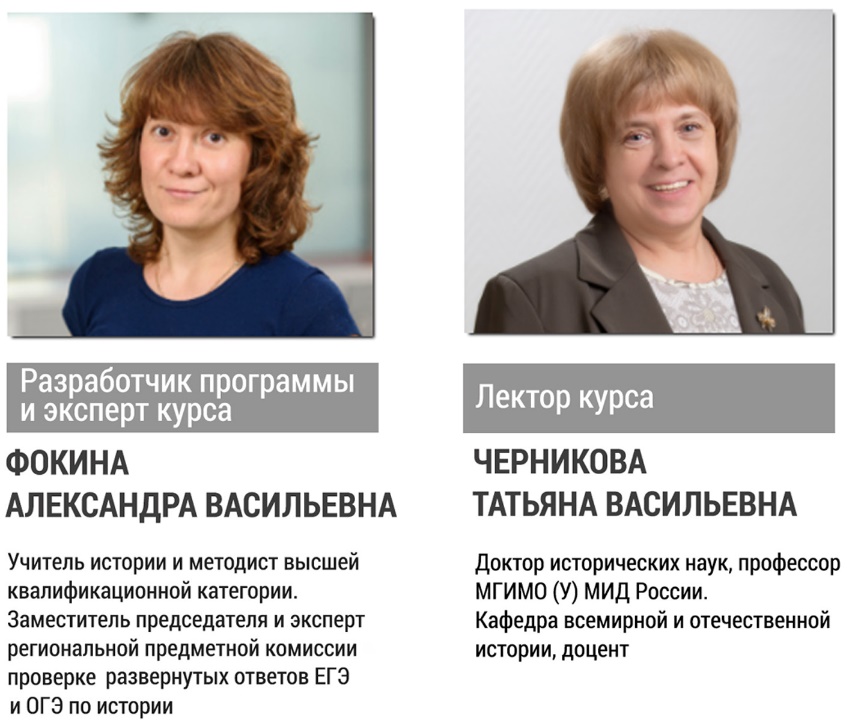 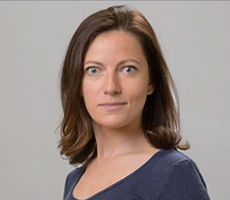 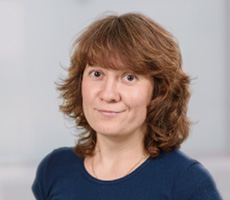 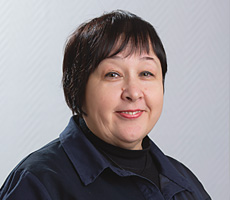 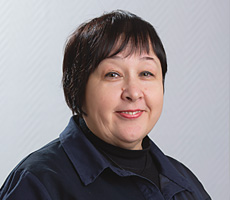 ВОЙЦИК
ЮЛИЯ ГРИГОРЬЕВНА

Член апелляционной комиссии при проведении ГИА, ведущий эксперт ЕГЭ по истории, автор учебно-методических пособий по подготовке к ЕГЭ по истории, учитель истории высшей квалификационной категории
ЧЕРНИКОВА 
ТАТЬЯНА
ВАСИЛЬЕВНА

Доктор исторических наук, профессор МГИМО (У) МИД России. Кафедра всемирной и отечественной истории, доцент
ШЕНИНА 
ЕКАТЕРИНА
АЛЕКСЕЕВНА

Кандидат политических наук, доцент, председатель предметной комиссии ЕГЭ по обществознанию Московской области, ведущий научный сотрудник Института социологии ФНИСЦ РАН
ФОКИНА
ОЛЬГА
МИХАЙЛОВНА

Учитель истории и методист высшей квалификационной категории, заместитель председателя и эксперт региональной предметной комиссии ЕГЭпо обществознанию
КОМАНДА ОБРАЗОВАТЕЛЬНЫХ КУРСОВ И ПРОГРАММ ПК
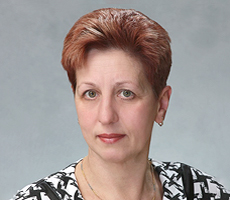 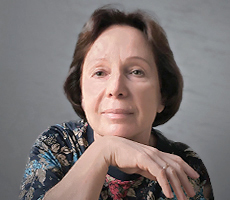 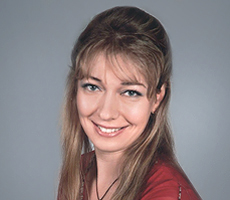 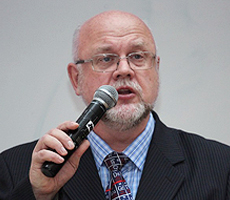 МАЗЯРКИНА ТАТЬЯНА ВЯЧЕСЛАВОВНА 

Кандидат сельско-хозяйственных наук,
член комиссиипо разработке КИМдля ГИА по биологии, сотрудник МПГУ, ведущий эксперт по биологии
ЗЕНЯ
ЕКАТЕРИНА НИКОЛАЕВНА

Кандидат фармацевтических наук,
преподаватель химии и химии на английском языке, эксперт, привлекаемыйк экспертизе КИМ ЕГЭ по химии
МЕДВЕДЕВ
ЮРИЙ
НИКОЛАЕВИЧ

Кандидат химических наук, доцент, профессор кафедры общей химии МПГУ, заведующий кафедрой Национального центра инноваций в образовании
СНАСТИНА
МАРИНА ГЕННАДЬЕВНА

член комиссиипо разработке КИМ для ГИА по химии, учитель химии высшей категории ГБОУ «Школа №1935»
КОМАНДА ОБРАЗОВАТЕЛЬНЫХ КУРСОВ И ПРОГРАММ ПК
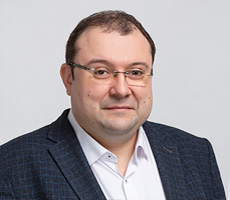 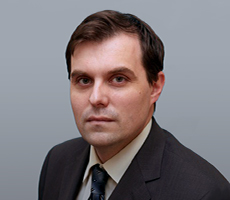 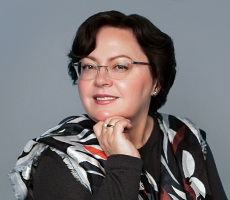 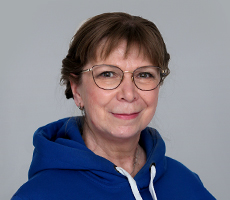 СТРЫГИН 
СЕРГЕЙ ЕВГЕНЬЕВИЧ 

Кандидат физико-математических наук, доцент МГУ им. М.В. Ломоносова, член комиссии по разработке КИМ для ГИА и ведущий эксперт ЕГЭ по физике
БОСОВА
ЛЮДМИЛА ЛЕОНИДОВНА

Доктор педагогических наук, автор УМКпо информатике для основной и старшей школы, заведующий кафедрой теории и методики обучения математикеи информатике Института математики и информатики МПГУ
КИСЕЛЕВА
ЕЛЕНА
ЮРЬЕВНА

Учитель информатики высшей квалификационной категории, руководитель предметного направления «Информатика» центра «Предуниверсарий МАИ», почётный работник общего образования РФ
КРЫЛОВ
СЕРГЕЙ
СЕРГЕЕВИЧ

Кандидат физико-математических наук,
руководитель комиссиипо разработке КИМ для ГИА по информатике, директор института Информационные технологии и прикладная математика» МАИ (НИУ), почётный работник сферы образования РФ
КОМАНДА ОБРАЗОВАТЕЛЬНЫХ КУРСОВ И ПРОГРАММ ПК
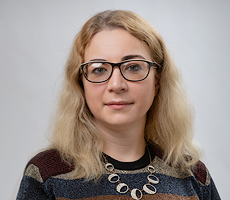 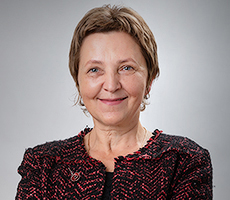 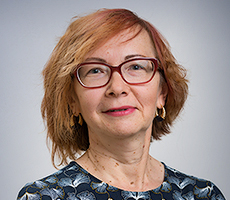 НИКИТИНА 
МАРИЯ КОНСТАНТИНОВНА

Ведущий эксперт ЕГЭ по английскому языку
ЯКОВЛЕВА
МАРИНА АЛЬБЕРТОВНА

МетодистЦентра филологического образования НИКО
ПЕТРУЩЕНКОВА ИРИНА
АЛЕКСЕЕВНА

Ведущий эксперт ЕГЭпо английскому языку, тьютор, почетный работник воспитания и просвещения РФ
ДИСТАНЦИОННОЕ ОБУЧЕНИЕ НА ОНЛАЙН-ПЛАТФОРМЕ
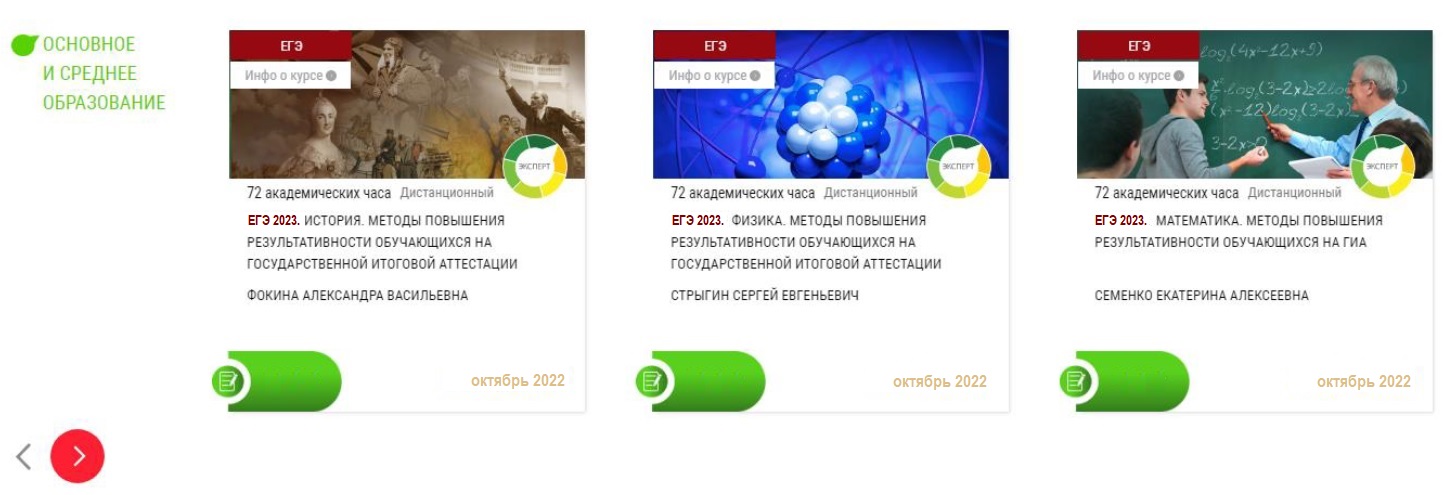 ПОВЫШЕНИЕ КВАЛИФИКАЦИИ ПЕДАГОГОВ
Совершенствование профессиональных компетенций обучающихся в рамках имеющейся квалификации
Задача
Заочная с применением дистанционных технологий
Форма проведения
Под заказ региона
Согласно утвержденному графику

По заявке: за 2-3 мес. до начала курса
Сроки
Овладение педагогическими работниками новыми технологиями и приемами работы

Получение удостоверения установленного образца
Результат
ОСНОВНОЕ И CРЕДНЕЕ  ОБЩЕЕ ОБРАЗОВАНИЕ
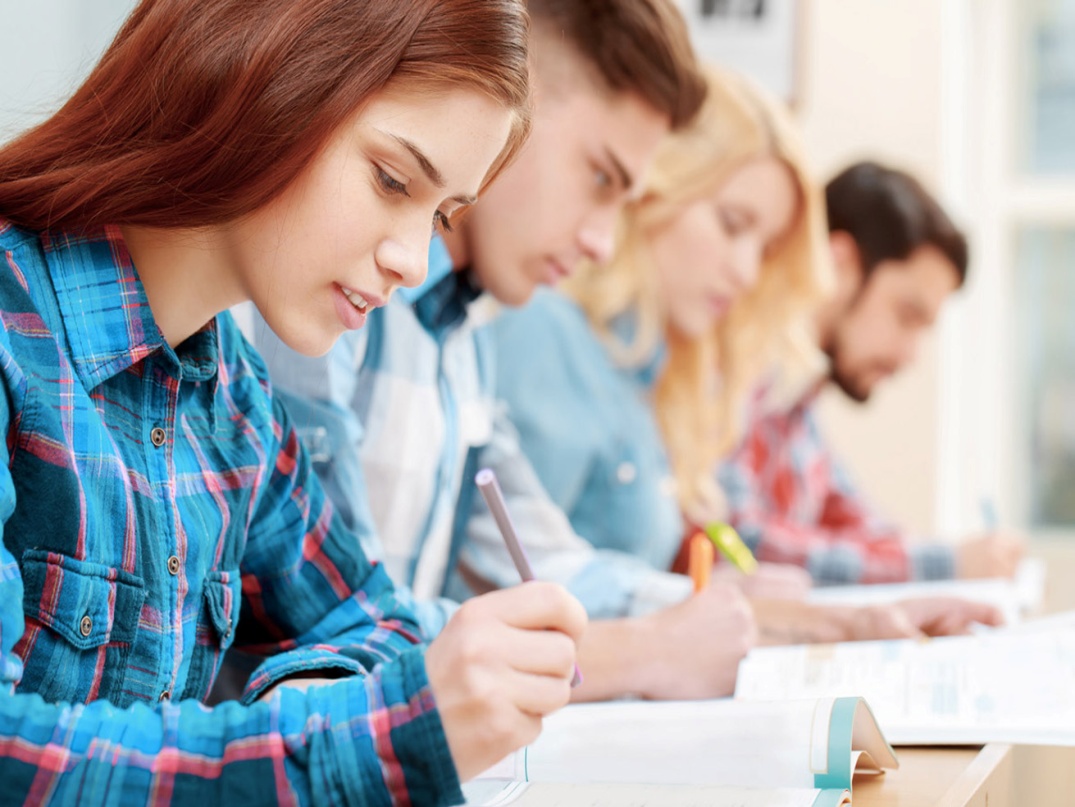 ОБУЧАЮЩИЕ ОНЛАЙН-КУРСЫ 
ДЛЯ ШКОЛЬНИКОВ ПО ПОДГОТОВКЕ К ЕГЭ
36
УРОКОВ
С ЭКСПЕРТОМ
ПОЧЕМУ НУЖНО УЧИТЬСЯ С НАМИ?
ДЛЯ ШКОЛЬНИКОВ
I
Авторы курсов — разработчики экзаменационных КИМ ГИА 2023
В основе обучения — теоретические и практические материалы, созданные под руководством разработчиков КИМ ГИА 2023
I
II
III
IV
V
Самостоятельная работа на онлайн-платформес обучающим мультимедийным контентом
Возможность учиться в удобное Вам время
Выполнение пробной экзаменационной работы ЕГЭ-2023
V
ОБРАЗОВАТЕЛЬНЫЕ ПРОГРАММЫ ДЛЯ ШКОЛЬНИКОВ. ПЕРЕЧЕНЬ КУРСОВ
ЕГЭ 2023. Русский язык. 25 уроков с экспертом
ЕГЭ 2023. Математика. 36 уроков с экспертом
ЕГЭ 2023. Физика. 36 уроков с экспертом
II
ЕГЭ 2023. История. 36 уроков с экспертом
III
ЕГЭ 2023. Обществознание. 36 уроков с экспертом
ЕГЭ 2023. Биология. 36 уроков с экспертом
IV
ЕГЭ 2023. Химия. 36 уроков с экспертом
V
ЕГЭ 2023. Информатика. 36 уроков с экспертом
ОСОБЕННОСТИ ОНЛАЙН-КУРСОВ ДЛЯ ШКОЛЬНИКОВ
Экзаменационная работа по контрольно-измерительным материалам, соответствующим демоверсии ЕГЭ
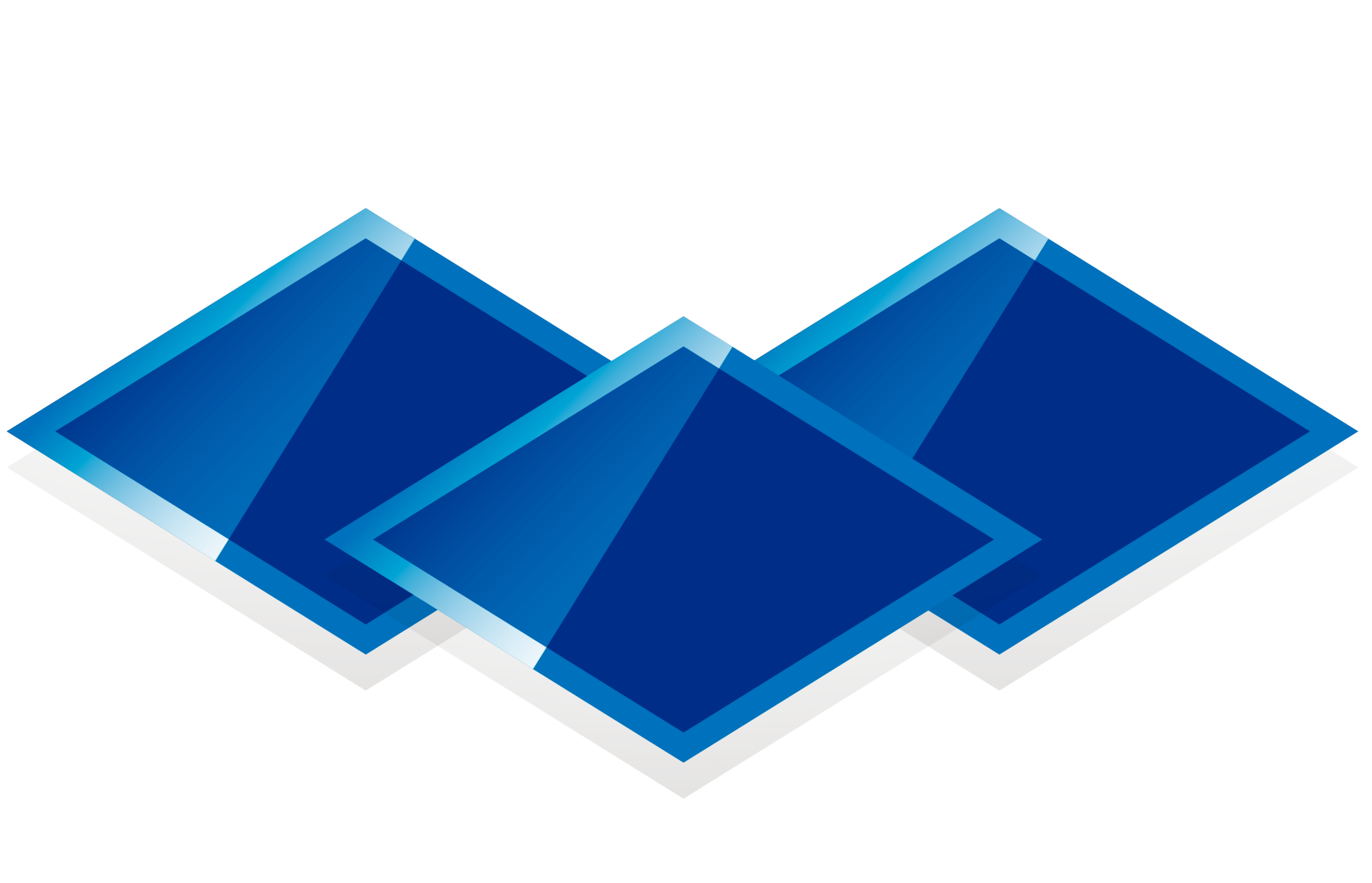 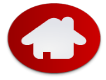 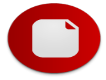 По итогам курса – самостоятельная пробная экзаменационная работа
После каждого модуля – проверочная самостоятельная работа
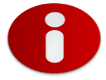 Пробная экзаменационная работа ЕГЭ загружается в онлайн-кабинет ученика в день ее выполнения и пишется учеником на бумажных бланках черной гелевой ручкой
Результаты самостоятельной работы обсуждаются с учителем
Фото (скан) выполненной работы направляется экспертам
ОСОБЕННОСТИ ОНЛАЙН-КУРСОВ ДЛЯ ШКОЛЬНИКОВ
ИТОГИ ПРОВЕРКИ:
информация о полученных баллах загружается в личный кабинет ученика 
по результатам экзаменационной работы каждый ученик получает индивидуальные рекомендации от эксперта и методиста курса 
ученик принимает участие в вебинаре, посвященном разбору типичных ошибок
ФОРМЫ ОБУЧЕНИЯ НА ОНЛАЙН-КУРСАХ ДЛЯ ШКОЛЬНИКОВ
После каждого модуля – проверочная самостоятельная работа
По итогам курса – самостоятельная пробная экзаменационная работа
Пробная экзаменационная работа ЕГЭ загружается в онлайн-кабинет ученика в день ее выполнения и пишется учеником на бумажных бланках черной гелевой ручкой
СОСТАВ МОДУЛЕЙ ОНЛАЙН-КУРСОВ ДЛЯ ШКОЛЬНИКОВ
Теоретические материалы
Разбор решений типовых задач
Задания для самостоятельной работы
Курс содержит всю необходимую информацию для успешной сдачи ЕГЭ
Теоретические лекции для удобства разбиты на темы и будут служить надежной опорой на протяжении всего обучения
Разбираются все типы заданий, которые могут встретиться на экзамене
Будет доступна подборка заданий, видеорешений и алгоритмов от члена предметной комиссии ЕГЭ
В каждом уроке предоставляется возможность потренироваться в решении задачи
Используются только актуальные задания, прошедшие экспертизу ФИПИ и соответствующие документам, определяющим КИМ ЕГЭ
СОСТАВ МОДУЛЕЙ ОНЛАЙН-КУРСОВ ДЛЯ ШКОЛЬНИКОВ
Обратная связь
Дополнительные материалы
Возможность связаться с командой курса и получить ответы на все вопросы, связанные с обучением
Обеспечение актуальной информацией о прохождении курса и прогрессе в подготовке к ЕГЭ
Для тех, кто хочет знать больше — включение в курс ссылки на дополнительные источники для изучения, а также задания высокого уровня сложности
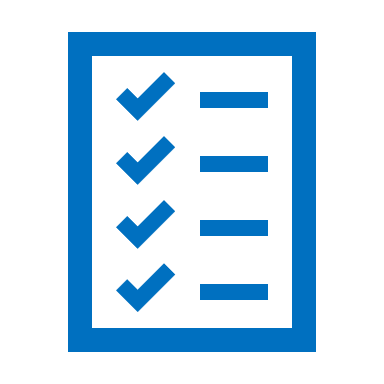 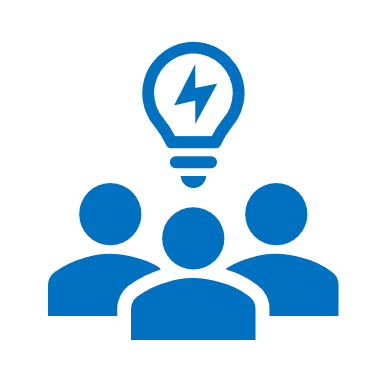 УЧЕБНО-МЕТОДИЧЕСКОЕ СОПРОВОЖДЕНИЕ  ОБРАЗОВАТЕЛЬНЫХ ПРОГРАММ
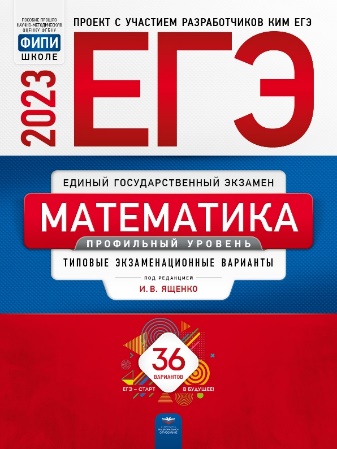 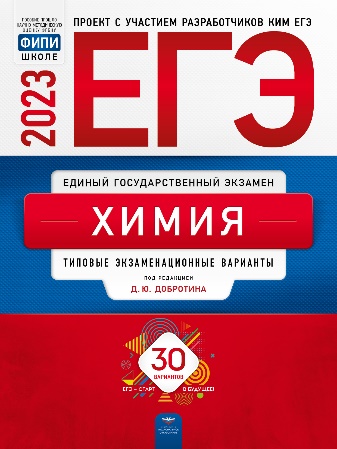 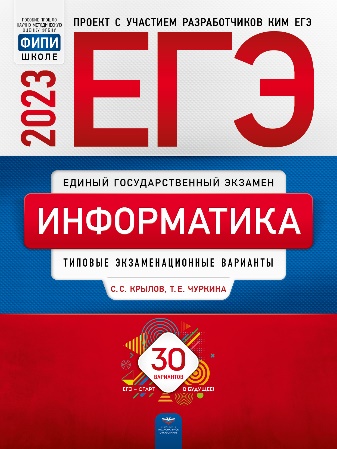 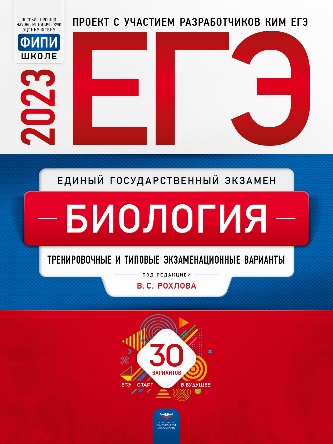 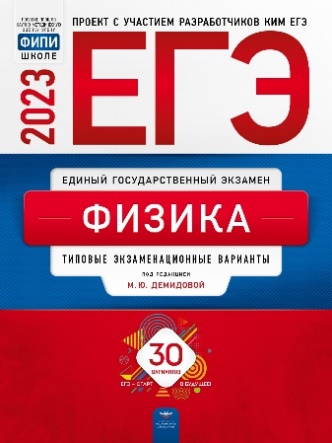 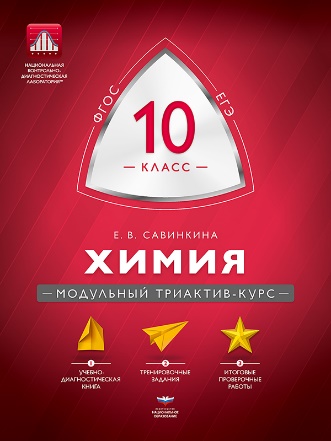 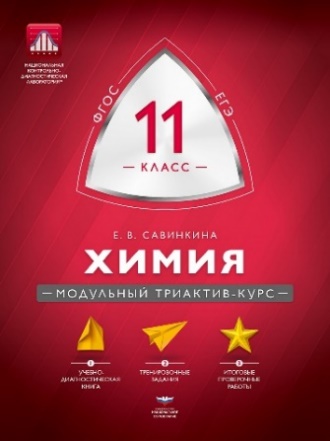 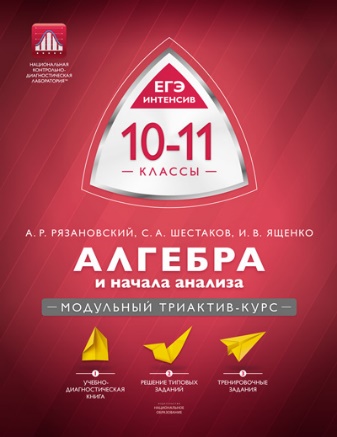 УЧЕБНО-МЕТОДИЧЕСКОЕ СОПРОВОЖДЕНИЕ  ОБРАЗОВАТЕЛЬНЫХ ПРОГРАММ
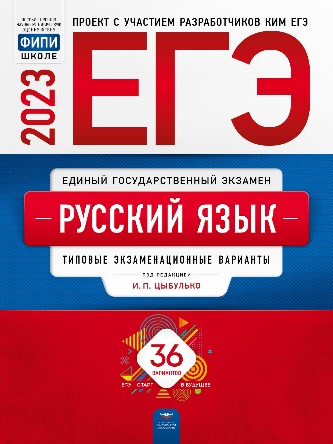 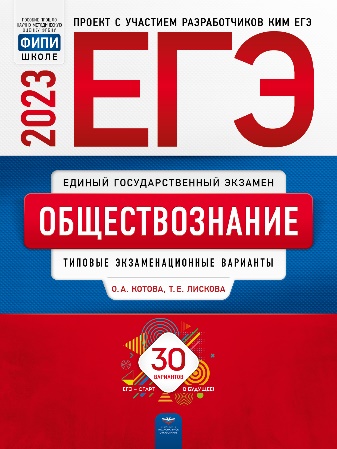 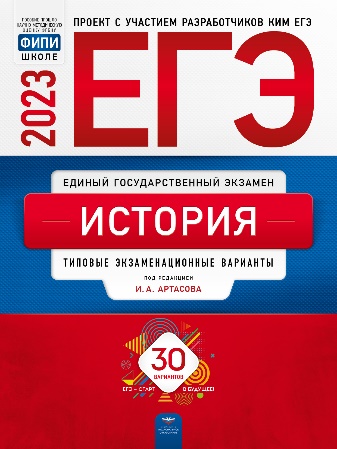 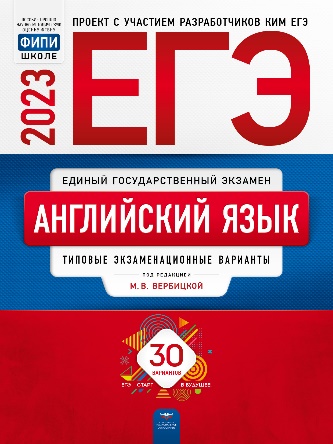 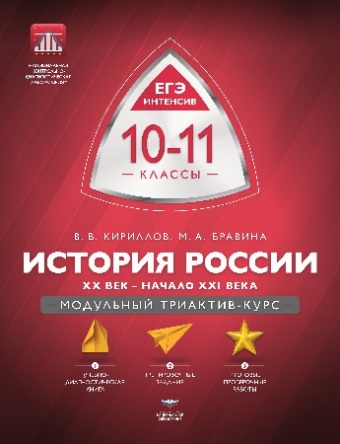 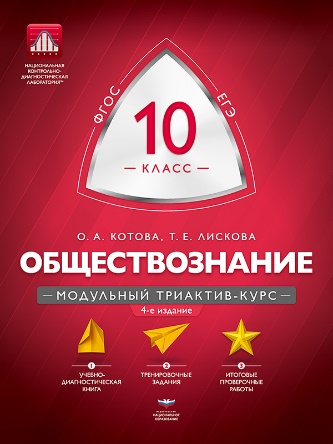 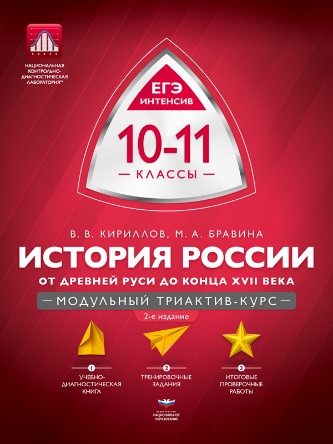 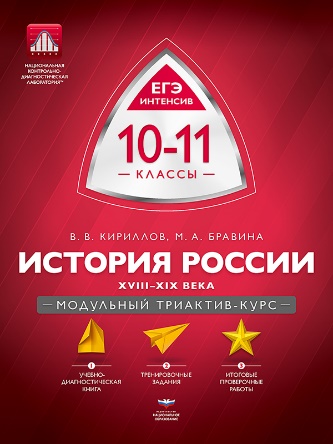 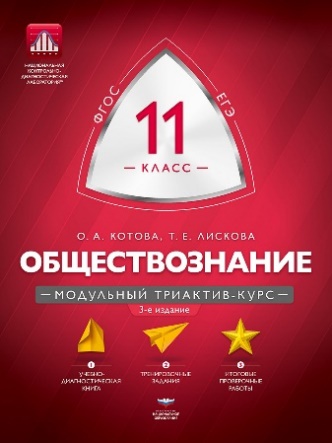 ЗАПИСЬ НА ОБУЧЕНИЕ
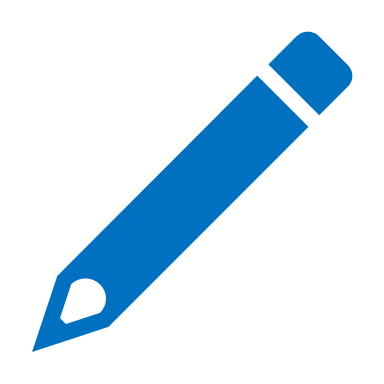 ЗАПИСЬ НА КУРСЫ 
ПОВЫШЕНИЯ КВАЛИФИКАЦИИ УЧИТЕЛЕЙ:
https://iteach.niko.institute
Начало обучения следующего потока —
октябрь 2022 г.
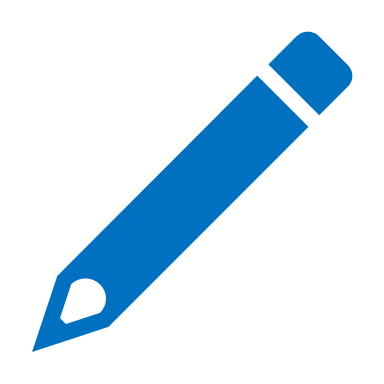 Начало обучения следующего потока —
ЗАПИСЬ НА КУРСЫ 
ДЛЯ УЧЕНИКОВ:
https://ilearn.niko.institute
октябрь 2022 г.
НАШИ КОНТАКТЫ
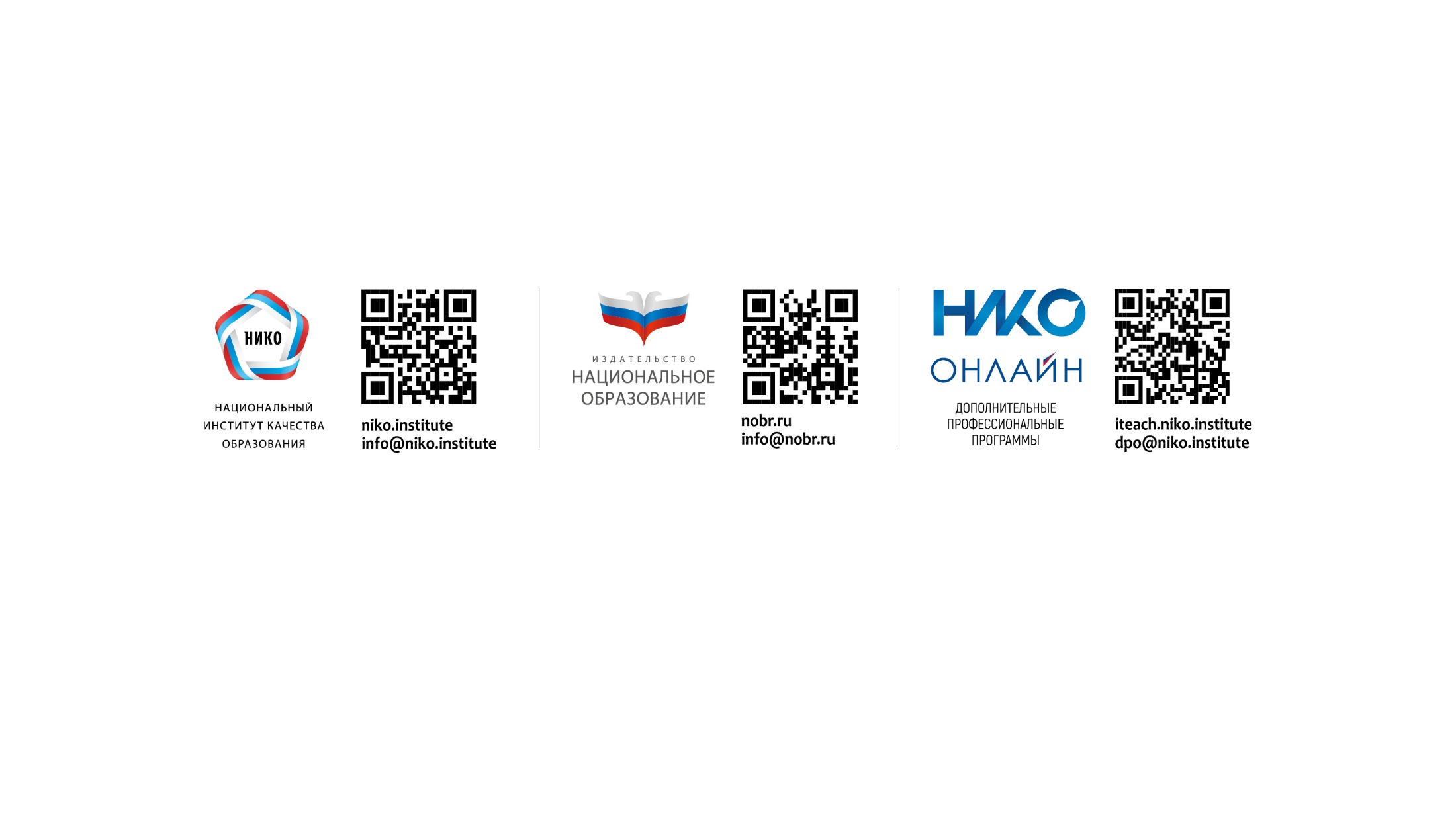 ВЫСОКОЕ КАЧЕСТВО ОБУЧЕНИЯ —
   ЛУЧШЕЕ БУДУЩЕЕ ДЛЯ НАШИХ ВЫПУСКНИКОВ!